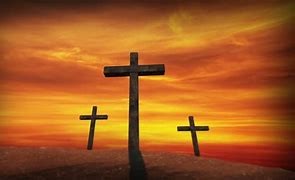 John 6:47ff “Truly, truly, I say to you, he who believes has eternal life. I am the bread of life. This is the bread which comes down out of heaven, so that one may eat of it and not die. I am the living bread that came down out of heaven; if anyone eats of this bread, he will live forever; and the bread also which I will give for the life of the world is My flesh. I say to you, unless you eat the flesh of the Son of Man and drink His blood, you have no life in yourselves. He who eats My flesh and drinks My blood has eternal life, and I will raise him up on the last day. He who eats My flesh and drinks My blood abides in Me, and I in him.”
1 Cor 1:1,2 “Be imitators of me, just as I also am of Christ. Now I praise you because you remember me in everything and hold firmly to the traditions, just as I delivered them to you.”
Lord’s Supper Instituted:     
I Cor 11:23-26 ”For I received from the Lord that which I also delivered to you, that the Lord Jesus in the night in which He was betrayed took bread; and when He had given thanks, He broke it and said, ‘This is My body, which is for you; do this in remembrance of Me.’ In the same way He took the cup also after supper, saying, ‘This cup is the new covenant in MY blood; do this, as often as you drink it  -     in remembrance of Me.    For as often as you eat this bread and drink this cup, you proclaim the Lord’s death until He comes.’”
“7 W’s: who, whom, what, where, when, why, in what way.”

WHO: Paul, an apostle of God; the receiver of God’s special instructions –   
1. Road to Damascus
2. Gal 1:11-21,goes to Arabia for 3 years; receives instructions from the Lord, not man   AND
3. Meets with Peter & James – no issue with Paul’s leadership or authority 
4. 1 Cor 12 Paul is called up to a third heaven
WHOM:      Acts 2:41,42  “So then, those who had received his word (Repent, and be baptized) were baptized; and that day there were added about 3,000 souls. They were continually devoting themselves to the apostle’s teachings, to the breaking of bread and to prayer.”
Lord’s Supper Instituted:     I Cor 11:23-26  For I received from the Lord that which I also delivered to you, that the Lord Jesus in the night in which He was betrayed took bread; and when He had given thanks, He broke it and said, ‘This is My body, which is for you; do this in remembrance of Me.’ 
In the same way He took the cup also after supper, saying, ‘This cup is the new covenant in MY blood; do this, as often as you drink it  -  in remembrance of Me.       For as often as you eat this bread and drink this cup, you proclaim the Lord’s death until He comes.’”
WHAT: Paul tells us here in 1 Cor is that the instructions he was given regarding the Lord’s Supper incorporates a bread (which represents His broken body) and a drink (which represents the blood which He poured out during the crucifixion event).
Rom 14: 5,6      “One person regards one day above another; another regards every day alike. Each person must be fully convinced in his own mind. He who observes the day, observes it for the Lord, and he who eats, does so for the Lord, for he gives thanks to God; and he who does not eat, for the Lord he does not eat, and gives thanks to God.” 

What we do – is to be done in full sincerity and for the purpose of honoring and respecting the Lord.
WHERE: the location of where the Lord’s Supper is supposed to be taken or NOT taken in never addressed in the description of the event: not even in the actual accounts found in the Gospels.        
 Acts 2:42,46  “42 They were continually devoting themselves to the apostles’ teachings and to fellowship, to the breaking of bread and to prayer.       46 Day by day continuing with one mind in the temple, and breaking bread from house to house, they were taking their meals together with gladness and sincerity of heart.”
In Summary we can know that the Lord’s Supper was recorded by the four Gospel writers and Paul (through divine inspiration). It is to be taken by Christian followers and is to include a bread and a drink. We are not told where we must do it or exactly what the elements are supposed to be. 

NEXT WEEK we will look at when, why, and in what way (which will address many being weak, sick and asleep).